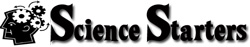 Earth Science
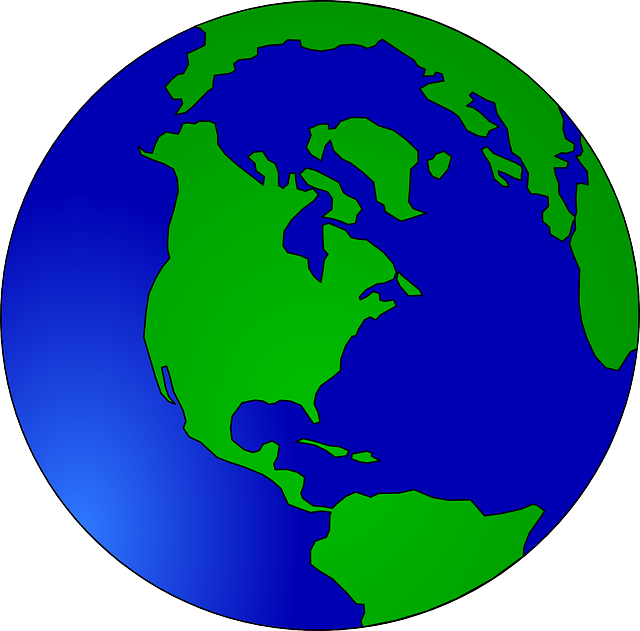 GEOLOGIC TIME SCALE 1
T. Tomm 2019    http://sciencespot.net/
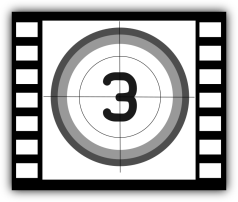 Watch the video to help you answer these questions.
If Earth’s history were compared to a calendar, when did the first organisms appear on Earth?A.  January	  B.  March	     C.  November
If you were to write Earth’s history as a book with one page per year, how thick would it be?A.  145 miles	  B. 325 miles	       C. 460 miles 
In the book, the Declaration of Independence would be how far from the end?	 A.  1 ft 	        	B. 5 in 		C. ½ in         
If Earth’s history were scaled down to fit into your life before high school, when would the first multicellular organisms appear?A.  1 year old	    B. 6 years old	       C.  12 years old
The answers are …
If Earth’s history were compared to a calendar, when did the first organisms appear on Earth?A.  January	  B.  March	     C.  November
If you were to write Earth’s history as a book with one page per year, how thick would it be?A.  145 miles	  B. 325 miles	       C. 460 miles 
In the book, the Declaration of Independence would be how far from the end?	 A.  1 ft 	        	B. 5 in 		C. ½ in         
If Earth’s history were scaled down to fit into your life before high school, when would the first multicellular organisms appear?A.  1 year old	    B. 6 years old	       C.  12 years old